Ortaokul 6. Sınıf Öğrenci ve Velilerine Yönelik Temel Rehberlik Sunumu
Zaman yönetimi nedir?
Zaman yönetimi, zamanı etkili bir şekilde idare etmek ve doğru zamanı, doğru etkinliğe ayırmak anlamına gelmektedir. Bu sayede üreticilik ve verimlilik artarken, belirli aktiviteler üzerinde harcanan zaman da bilinçli bir şekilde kontrol edilmiş olur.
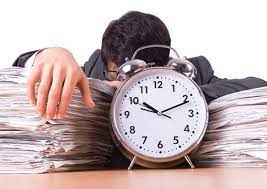 Zaman yönetimini kolaylaştırmak için:
Günlük veya ajanda tutarak yapılanlar/yapılacaklar kayıt altına alınmalı.
Amaçlar ve hedefler belirlenerek düzenli bir şekilde planlanmalı.
Günlük yapılacak işler listesi çıkarılmalı.
Öncelikler belirlenmeli.
Büyük işler küçük parçalara ayrılmalı.
Bitirme tarihi belirlenmeli.
Sıkıcı görünen işlere öncelik verilmeli.
Mutlaka bir ödül sistemi belirlenmeli.
Bütün bunların yanında kendine dikkat etmek, iyi bir uyku, düzenli beslenme ve hareket, beynin zinde olmasını sağlayacağı için zaman yönetimi açısından son derece önemlidir.
Temel Okul Kuralları
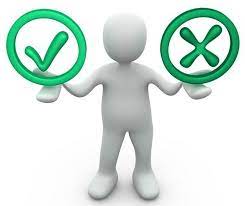 1)      Okula zamanında gelmeli.
2)      Koridorlarda koşmadan yürünür, gürültü yapılmaz.
3)      Tuvaletler temiz tutulur, musluklar açık bırakılmamalı.
4)      Teneffüslerde oyun alanının dışına çıkılmamalı.
5)      Öğretmenlerin ve yöneticilerin uyarıları dikkate alınmalı.
6)      Okul çevresi temiz tutulmalı.
7)      Derslikler ile Okuldaki tüm kapalı ve açık alanlar gibi ortak kullanım alanlarında yemek artığı çöp ve atık bırakılmaz. Öğrenci bunları en yakın çöp kutusuna atmakla yükümlüdür.
8)      Öğrenciler küfür ve argo içeren sözler kullanamazlar, birbirlerine fiziksel zarar verici harekette bulunmazlar, kavga edemezler, birbirlerine ve öğretmenlerine görgü kuralları içinde hitap ederler.
9)      Öğrenciler okulda yapılan etkinliklere ve törenlere katılmak, bu etkinlikler sırasında görgü kurallarına ve etkinliğin özel kurallarına uygun davranmak zorundadırlar.
Beslenme Düzeni
Düzenli beslenme, vücudun ihtiyaç duyduğu besinlerin yeteri kadar ve gereken vakitlerde alınması anlamına gelmektedir. Gelişim çağındaki çocukların vakitlerinin önemli bir kısmı okulda geçtiği için beslenme düzenini sağlamakta zorluklar yaşanabilir; ancak çocuklar ve gençler için düzenli beslenme zihnin zinde olmasını sağladığı için son derece önemlidir.
Çocuklara beslenme düzeni kazandırmak için aşağıdaki yöntemler izlenebilir:
Çocuklar anne ve babalarını örnek aldıkları için öncelikle aile bireyleri beslenme düzenlerine dikkat etmelidirler.
Beslenme düzeninde ev içerisinde bir rutin izlenmeli, ana öğünler düzenli bir şekilde her gün aynı vakitlerde yenilmeli, kesinlikle ana öğün atlanmamalıdır.
Ara öğünlerde çocukların abur cubur tüketimi azaltılmalı, meyve, kuruyemiş gibi sağlıklı ara öğünler tüketilmelidir.
Gece yatmadan önce kesinlikle herhangi bir şey yenilmemelidir.
Abur cubur tüketimi ödül olmaktan çıkarılmalı ve haftada bir ile sınırlandırılmalıdır.
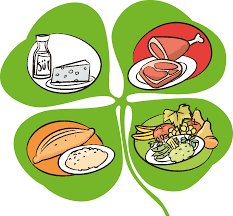 Uyku Düzeni
Uyku, bilincin ve istemli hareketlerin kaybolduğu nörofizyolojik bir durumdur. Yani uyku sırasında hem beynimiz farklı çalışır hem de uyku yaşamın sağlıklı biçimde devam etmesi için herkes için biyolojik bir ihtiyaçtır.
Uykudayken Vücudumuzda Neler olur?
Uyku ve uyanıklı döngüsünü düzenleyen melatonin hormonu salgılanır.
Vücut sıcaklığı ve nabız sayısı düşer.
Kaslar gevşer, solunum daha yavaş ve düzenli hale gelir. 
Vücut kendini onarır, beyin  işe yaramayan  bilgileri ayıklar ve bellekten siler.
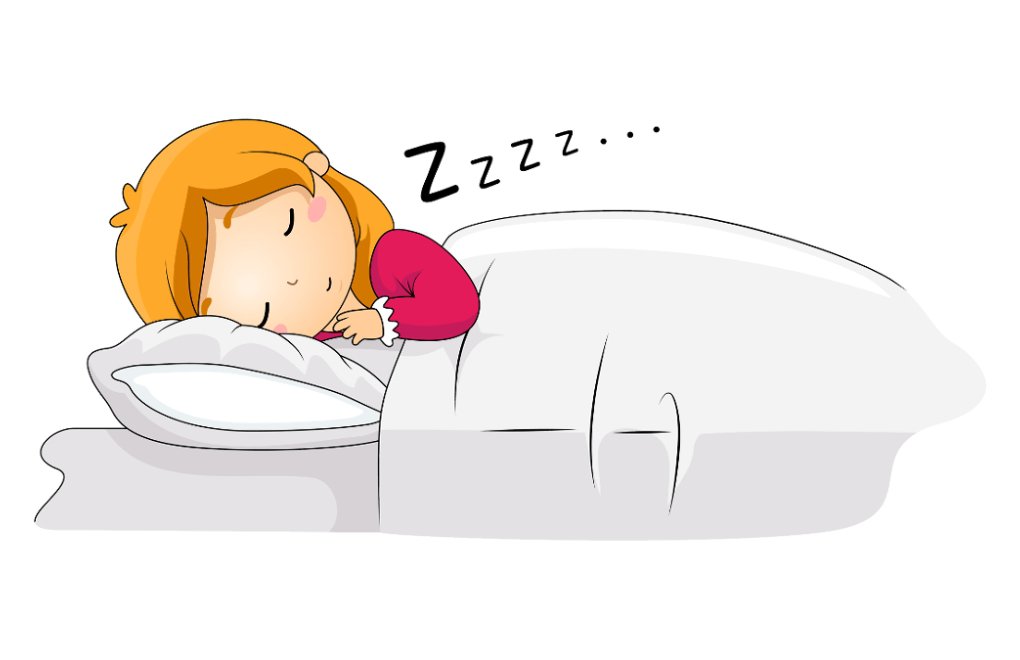 Uyku Düzeni
Yeterince ve Düzenli Uyumak Neden Önemli?
Uyku sadece bedenin dinlenmesine yarayan bir hareketsizlik hali değildir. Aynı zamanda vücuttaki sağlıksız işleyen sistemler uyku sırasında onarılır.
Uyku sırasında hücrelerimiz yenilenir. Kaliteli ve yeterli bir uyku, fiziksel enerjimiz için gerekli kimyasalların vücudumuzdaki dolaşımını arttırır. 
İyi bir uyku sonrasında böylece kendimizi daha zinde, mutlu ve rahat hissederiz. 
Düzenli uyku hafızayı ve dikkati güçlendirir.
İyi bir uyku öğrenme faaliyetlerini kolaylaştırır. Gün içinde yaptığımız işlerdeki performansımızı büyük ölçüde etkiler.
Uyku düzenimiz, duygu durumumuzu da etkiler. Örneğin yeterince uyumadığımız zamanlarda kendimizi daha gergin ve sinirli hissedebiliriz.
Hedef Belirleme
Hedefler belirli bir sürecin sonunda ulaşmak istediğimiz konumu gösterir. 
Hedef belirlerken dikkat edilmesi gerekenler;
 Hedefin net olması,
 Ölçülebilir olması,
 Gerçekçi ve ulaşılabilir olmasıdır,
Hedef belirleme aşamaları aşağıdaki gibi sıralanabilir;
Uzun vadeli ve kısa vadeli hedeflerin belirlenmesi
Hedefin somut bir şekilde (örneğin,; sayılarla) ifade edilmesi,
Hedeflerin gerçekçi olup olmadığının kontrol edilmesi
Hedeflerin ne kadar süre içerisinde gerçekleştirileceğinin belirlenmesi
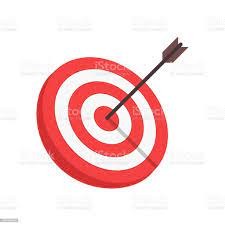 Motivasyon
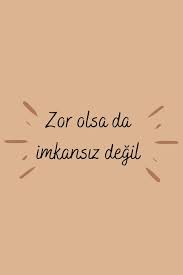 Ergenlik döneminde zaman zaman okula ve derslerinize karşı isteksiz davranışlar sergileyebilirsiniz.  Notlarınızda düşme olabilir. Bunun sebebi kendinize yeterince güven duymadığınız için başarılı olabileceğinize inanmamanız ve gereği gibi ders çalışmamanız olabilir. 
Motive olabilmek adına öneriler:
Kendinizi çalışmaya motive edebilmek için kısa vadeli hedefler belirleyin.
İlgi ve yetenekleriniz ile ailenizin size sağlayabileceği imkanları gerçekçi biçimde değerlendirin.
Bu konuda desteğe ihtiyacınız olduğunda güvendiğiniz bir yetişkinden yardım almaktan kaçınmayın.
Ders Çalışırken Doğru Bilinen Yanlışlar
1-Son gün çalışırsam çok daha başarılı olurum.
Toplu halde kısa sürede çalışma öğrencinin düzenli ders çalışma alışkanlığı kazanmadığını gösterir. Programsız ve kesintisiz bir şekilde tüm konuları bir anda bitirmek bilgi kirliliğine ve bilgilerin geçici olarak depolanmasına yol açacaktır. Bunun aksine düzenli olarak bir program ile birlikte çalışan öğrencinin bilgileri çok daha kalıcı olacakken başarı seviyesinde de artış olacaktır.
2-Televizyon izlerken veya müzik dinlerken çok daha iyi ders çalışıyorum.
Dikkat dağınıklığı oluşturabilecek olan bu durum öğrencinin çalışma verimini oldukça düşürür. Öğrencinin normalde olması gereken başarı düzeyini yakalamakta zorluk çekmesi doğal bir durumdur. Ayrıca ders çalışma esnasında çok fazla uyaran olduğu için normalde çalıştığından daha yavaş ve daha geçici bilgi edinmeye yol açar.
3-Dağınık ortamlarda kafamı daha rahat topluyorum ve çok daha iyi ders çalışıyorum.
Ders çalışma esnasında ortamda bulunan tüm materyaller öğrencinin dikkat toplamasını engelleyen uyaranlardır. Sessiz ve uyaran fazlalığı olmayan bir ortamda öğrenci kafasını toplamakta zorlanmayacak ve düzenli bir şekilde dersine odaklanabilecektir.
Dikkat nasıl dağılır, nasıl toplanır?
Dikkatimizi dağıtan unsurlar 3 ana başlık altında özetlenebilir.
Çevresel faktörler: Ortam ışığı, ses, hava vb.
Fiziksel faktörler: 5 duyu organımızdan herhangi birinde –özellikle görme ve işitme- eksiklik/problem olması.
Kişisel faktörler: Dikkat toplamayı öğrenememe (Bilimsel ve eğlenceli dikkat egzersizleri ile bu problemin büyük oranda üstesinden gelmek mümkün.
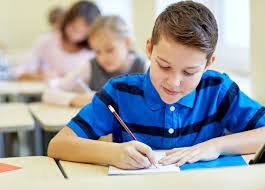 Psikososyal Gelişim Dönemi Hakkında Kısa Bilgilendirmeler
Bu evreler şunlardır:
1. Temel Güvene Karşın Güvensizlik (0-1 yaş)
Bu dönem bazı özellikler sahip ilk benlik duygularının temelinin atıldığı, anne-çocuk ilişkisine dayanan bir ilk bebeklik dönemidir. Bebeğin fiziksel ve psikolojik ihtiyaçlarının yeterince karşılanması ve bu işlevlerdeki düzen ve rahatlık; iyilik, güvenlik gibi duyguları kazanmasına sağlıklı bir birey olma yolunda başlangıç oluşturmaktadır. 
2. Özerkliğe Karşın Utanç ve Şüphe (1-2 yaş)Bu dönemin özelliği anal kasların olgunlaşması sonucu idrar ve dışkılama işlevi artık çocuğun kendi isteğine bağlı hale gelmiştir. Yani çocuk boşaltım ihtiyacını isterse tutabilir, isterse bırakabilir. Böyle birbirine karşı iki istek ve davranış eğitimi ortaya çıkar. Bu dönemde çocuk kendisinin de yapabileceği bir şeyler olduğunu, her şeyinin başkaları tarafından karşılanmadığını fark eder. Eğer iyi bir tuvalet eğitimi verilmezse ileride çok büyük sorunlar ortaya çıkabilir. Katı bir tuvalet eğitimi cimrilik, tam tersi bir tuvalet eğitimi savurganlık alışkanlığını ilerki yaşlarda başlatacaktır.
Psikososyal Gelişim Dönemi Hakkında Kısa Bilgilendirmeler
3. Girişimciliğe Karşı Suçluluk (3-5 yaş)Bu dönemin özelliği; oyun, cinsiyet, devinsel çatışmanın algılandığı bir dönemdir. Çocuğun bu dönemde girişkenlik ve suçluluk duygularını geliştirmesi genellikle ebeveynlerinin onun bağımsız eylemlerine verdiği tepkilere bağlıdır. Koşmak, bisiklete binmek, düşmek gibi çocuğun kendi kendine gerçekleştirdiği etkinliklerde yeteri kadar özerklik verilirse çocuk girişkenlik duyguları geliştirecektir. Aksine ebeveynlerin çocuğun kendi kendine başlattığı bu etkinlikleri saçma veya anlamsız bulduğunu hissettirmesi çocuğun diğer aşamalara da taşıyacağı bir suçluluk duygusu geliştirmesine sebep olacaktır.
4. Çalışkanlığa Karşın Aşağılık Duygusu (6-11 yaş)Okul çağı dönemidir. Sigmund Freud’un gizil dönemi ile örtüşür. 
   Okul yıllarını içeren bu dönemde çocuklar başarılı olmaya önem verirler. 
   Çocukların bu     çabaları desteklenmelidir. Başarılı olamayan çocuklar akranlarıyla    karşılaştırıldıklarında aşağılık duygusu yaşarlar.
3. Girişimciliğe Karşı Suçluluk (3-5 yaş)Bu dönemin özelliği; oyun, cinsiyet, devinsel çatışmanın algılandığı bir dönemdir. Cinsel ilgileri ve çocuksu eylemleri yüzünden korkutulan, cezalandırılan çocuk zamanla suçluluk duygularıyla örülü bir üst benlik geliştirir. Bu üst benlik bazılarında ilkel, katı ve acımasız olabilir. Üst benlik çocukta ürkek, uysal, edilgen, bağımlı ve girişim duygusundan yoksun kişilik özelliklerinin oluşumunu mümkün kılabilir. Bu dönemin iyi geçirilememesi psikosomatik bozukluklara, cinsel güçsüzlük ve yetersizlik duyguları ile histerik kısıtlanma belirtilerine yol açabilir.
Psikososyal Gelişim Dönemi Hakkında Kısa Bilgilendirmeler
5. Kimliğe Karşın Kimlik Karmaşası (12-19 yaş)Erinlik, orta ve son ergenliği kapsayan bu dönemde ergen sosyal rol, statü, mesleki hazırlık, mesleki konumu ve cinsel kimliği tamamlama evresidir. Çocukluktan yetişkinliğe geçişte benlik geliştirmek önemlidir. Kimlik karmaşası ruhsal çöküntü, aşırı taşkınlık, antisosyal ve suça yönelik davranışlar, madde bağımlılığı ve hatta şizofreniye benzer belirtilerle ortaya çıkabilir.
6. Yakınlığa Karşı Uzaklık (20 ve 30’lu yaşlar)Genç yetişkinlik dönemi olan bu süreçte birey sosyalleşme, sosyal rol ve statü kazanma sonucu insan ilişkilerinde daha başarılıdır. Erikson’a göre karşı cinsle ilişkiler, aile kurma, güven duygusunu paylaşma, iş, üreme, verimlilik, mutluluk, eğlenme gibi hedefler olmalıdır. Eğer bunlar olmazsa insan yalnız kalır. Yalnızlık duygusu bireyi anlamlı yakın ilişkilere gitmektense çevreden itilmişliğe yöneltir ki bu durum önemli kişilik sorunlarına neden olur.
3. Girişimciliğe Karşı Suçluluk (3-5 yaş)Bu dönemin özelliği; oyun, cinsiyet, devinsel çatışmanın algılandığı bir dönemdir. Cinsel ilgileri ve çocuksu eylemleri yüzünden korkutulan, cezalandırılan çocuk zamanla suçluluk duygularıyla örülü bir üst benlik geliştirir. Bu üst benlik bazılarında ilkel, katı ve acımasız olabilir. Üst benlik çocukta ürkek, uysal, edilgen, bağımlı ve girişim duygusundan yoksun kişilik özelliklerinin oluşumunu mümkün kılabilir. Bu dönemin iyi geçirilememesi psikosomatik bozukluklara, cinsel güçsüzlük ve yetersizlik duyguları ile histerik kısıtlanma belirtilerine yol açabilir.
3. Girişimciliğe Karşı Suçluluk (3-5 yaş)Bu dönemin özelliği; oyun, cinsiyet, devinsel çatışmanın algılandığı bir dönemdir. Cinsel ilgileri ve çocuksu eylemleri yüzünden korkutulan, cezalandırılan çocuk zamanla suçluluk duygularıyla örülü bir üst benlik geliştirir. Bu üst benlik bazılarında ilkel, katı ve acımasız olabilir. Üst benlik çocukta ürkek, uysal, edilgen, bağımlı ve girişim duygusundan yoksun kişilik özelliklerinin oluşumunu mümkün kılabilir. Bu dönemin iyi geçirilememesi psikosomatik bozukluklara, cinsel güçsüzlük ve yetersizlik duyguları ile histerik kısıtlanma belirtilerine yol açabilir.
Psikososyal Gelişim Dönemi Hakkında Kısa Bilgilendirmeler
7. Üretkenliğe Karşın Durgunluk (40 ve 50’li yaşlar)Yetişkinlik döneminde benliğin gelişimi, rol ve sorumlulukların pekişmesiyle bireyin üretici, verimli, yaratıcı ve yaşama bağlı olması, çocuk yetiştirme ve gelecek kuşaklara rehberlik etme görevlerini benimsemeleri yaşamsal hedefleri haline gelir. Bu dönem üretim yapabilmeyi ve yaratıcılığı birlikte içermektedir. Bu durumların tersi olursa durgunluk, duygusal yoksunluk ve orta yaş çökkünlüklerine neden olabilir.
8. Benlik Bütünlüğüne Karşın Umutsuzluk (60 yaş ve üzeri)Yaşlılık döneminde birey benlik bütünlüğünü tamamlamayı hedefler. Bu dönemin en önemli özelliği geçmişinden emin olmaktır. Geçmişinden pişman olmayan bireyler normal yaşamına hiç ölmeyecekmiş gibi devam ederler. Geçmişi pişmanlıklarla dolu olanlar ise ölüm korkusu duygusu ağır basar ve çok sıkıntılı bir dönemdir. Bu dönemin diğer bir özelliği ise ibadetlerin artmasıdır.
Arkadaşlık İlişkileri
Bir gruba ait olma, sosyal gelişme için oldukça önemli bir duygudur. Bu dönemde en önemli şey arkadaşlıktır. Arkadaşlar, aileden bağımsızlaşmada tutunacak dal olurlar, kendinizi kıyaslayıp, geliştireceğiniz kişiler olarak görebilirsiniz.
Sağlıklı arkadaşlık ilişkisi geliştirmenin sayısız olumlu katkısı varken yanlış arkadaş seçimlerinin de ne yazık ki zararları olabilmektedir. 
Sağlıklı Arkadaşlık İlişkileri için Öneriler
Sizi değiştirmeye çalışan arkadaşlık ilişkilerinden ziyade sizi keşfetmeye odaklanan ilişkilere yönelin.
Arkadaşınıza herhangi bir konuda hayır dediğinizde sizden uzaklaşıyorsa gerçekten arkadaşınız mı bunu düşünebilirsiniz. 
Aileniz ve arkadaşlarınızla olan iletişiminizi sağlıklı bir şekilde yürütmeye çalışın. Sizi zararlı alışkanlık ve davranışlara yönlendirecek ortamlardan uzak durun.
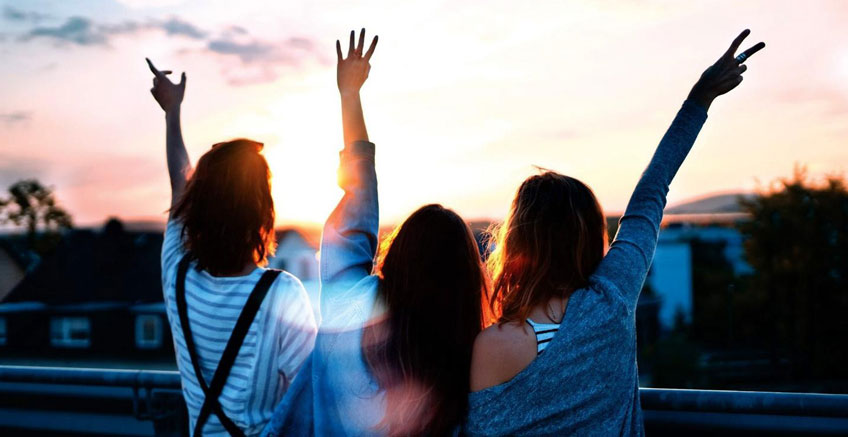 Akran mı Zorba mı?
Zorbalık daha güçlü kişi ya da kişiler tarafından daha az güçlü kişiye uygulanan, tekrar eden psikolojik ya da fiziksel eziyet şeklinde nitelendirilebilir. 
Zorba ise elde bulundurduğu güç ile diğer insanlara baskı uygulayan kimse olarak tanımlanabilir. Bu sebeple zorbalık, bir bireyin diğer birey üzerinde baskı kurduğu olarak açıklanabilir.
Bu noktada söz konusu olumsuz eylem 
Sözlü, 
Fiziksel,
Duygusal,
Siber  
 şekillerde ortaya çıkabilir.
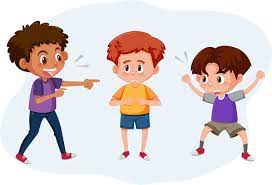 Sınavlara Nasıl Hazırlanılır?
Ders çalışma süreci planlı ve programlı olarak yürütülmelidir. 
Sınavlara hazırlık sürecinde aşağıdakilere dikkat edilmelidir;
Ders çalışma programının oluşturulması ve planın takip edilmesi (Hangi dersi, ne zaman ve ne kadar süreyle çalışacağının belirlenmesi)
Çalışılan ortamın ısı, ışık, ses gibi ögeler açısında düzenlenmesi, ders çalışırken teknolojik araçlardan uzak durulması,
Öğrenme sürecinde aktif katılım sağlamak (örneğin ders çalışırken notlar almak),
Çalışmayı alışkanlık haline getirmek için rutinlerin oluşturulması,
Öğrenilen bilgilerin soru çözerek kontrol edilmesi,
Belirli aralıklarla önceki konulara dönerek tekrar yapılması. 
Sınavlara hazırlık sürecinde çalışma programınızın olması şu faydaları sağlar;
Hazırlık sürecindeki kaygının yönetilebilmesi,
Çalışmada devamlılığın sağlanması
Zamanı yönetebilme becerisinin kazanılması
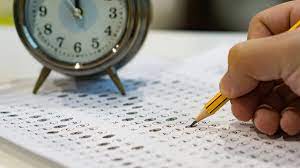 Konu Tarama Testleri
Ortaokula uyum sağlama aşamasını atlattıktan sonra öğrencilerin konu tarama testlerine girmesi öğrencinin kendini tanıma ve başarılı veya başarısız olduğu alanları net bir şekilde görmesini sağlayacaktır. 
Her dersin farklı konuları olduğu gibi bu konuların da alt konuları bulunmaktadır. Konu tarama testleri bu alt konular arasından öğrencinin daha yavaş olduğu, anlayamadığı veya yanlış anladığı konuyu çıkartma konusunda bir röntgen cihazı görevi görür.
Konu tarama testi sonuçları öğrencinin, velinin ve öğretmenin konularda oluşan eksikleri, anlamamaları net bir şekilde görmesine yol açar. Bu sayede öğrenciler kendini geliştirebilirken öğretmen ve velilerde öğrenciyi hangi konularda desteklemesi gerektiğini görecektir.
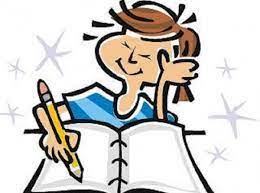 Öz-Bakım Becerileri
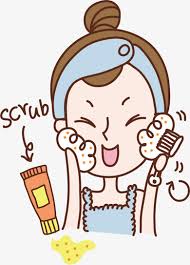 11-14 yaş aralığındaki kız ve erkek çocuklar hızlı bir büyüme ve değişim yaşarlar. Hormon salınımındaki artış ve fiziksel gelişim hızı kişisel bakım alışkanlılarında da değişimlere neden olur. 
Yaşla birlikte daha sık banyo yapma ihtiyacı oluşur. Bu nedenle ortalama haftada 2-3 kez banyo yapmak, fiziksel aktivitilerin yoğun olduğu günlerde duş almak bedensel ve duygusal olarak iyi hissetmenize yardımcı olur.
Öz-Bakım Becerileri
Saç, cilt ve ağız bakımına özen göstermek ergenin kendine yönelik olumlu algısını (öz saygı) destekleyecektir.
Ergen bireyler bu dönemde dikkatlerini bedenine yöneltir. Bedensel görünüşlerini sık sık değiştirmek isteyebilirler. Saçları, yüzü ve kıyafet seçimiyle daha çok uğraşılar. 
Bu normal bir davranış biçimidir.  Bu durumda ergen bireyi eleştirmek ya da bedeniyle ilgilenmesini yadırgamak çatışmaya neden olabilir.
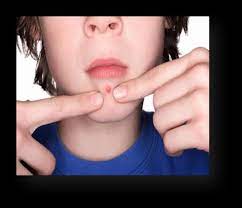 DİNLEDİĞİNİZ İÇİN TEŞEKKÜRLER
